Replace This Text With Your Title
Dr. Ima Sage1,2, Mr. Aldis Lamp, LT Able Seaman1,2
1University Affiliation, 2Department Affiliation, 3Department Affiliation
ABSTRACT
INTRODUCTION
DISCUSSION
RESULTS
Click here to insert your Abstract text. Type it in or copy and paste from your Word document or other source.

This text box will automatically re-size to your text.

To change the background color of this text box: Double-click near the edge to open the Format tool, select ‘Colors and Lines’, and change the fill color to whatever you like.

To change the font style of this text box: Click on the border once to highlight the entire text box, then select a different font or font size that suits you. This text is in Minion Pro 22pt and is easily readable up to 3 feet away in a 24x48 poster, and up to 6 feet away in a 48x96 poster (file printed at 200%).
Click here to insert your Introduction text. Type it in or copy and paste from your Word document or other source. Click once on the dashed border to highlight then drag the bottom edge up to fit. Or change the font size to fill the box. 

To have the box automatically re-size to your text: Double-click near the edge to open the Format tool, and select ‘Text Box’, then check “Resize AutoShape to Fit Text”.

To change the background color of this text box: Double-click near the edge to open the Format tool, select ‘Colors and Lines’, and change the fill color to whatever you like. 

The various elements and text boxes included in this template are examples of what we commonly see on posters of this kind. They are simply placeholders and you should feel free to add, delete, re-arrange, re-name, or re-size as best suits your needs.
Click here to insert your Results text. Type it in or copy and paste from your Word document or other source. Click once on the dashed border to highlight then drag the bottom edge up to fit. Or change the font size to fill the box. 

To have the box automatically re-size to your text: Double-click near the edge to open the Format tool, and select ‘Text Box’, then check “Resize AutoShape to Fit Text”.

To change the background color of this text box: Double-click near the edge to open the Format tool, select ‘Colors and Lines’, and change the fill color to whatever you like. 

To change the font style of this text box: Click on the border once to highlight the entire text box, then select a different font or font size that suits you. This text is in Minion Pro 24pt and is easily readable up to 3 feet away in a 24x48 poster, and up to 6 feet away in a 48x96 poster (file printed at 200%).
Click here to insert your Discussion text. Type it in or copy and paste from your Word document or other source. Click once on the dashed border to highlight then drag the bottom edge up to fit. Or change the font size to fill the box. 

To have the box automatically re-size to your text: Double-click near the edge to open the Format tool, and select ‘Text Box’, then check “Resize AutoShape to Fit Text”.

To change the background color of this text box: Double-click near the edge to open the Format tool, select ‘Colors and Lines’, and change the fill color to whatever you like. 

To change the font style of this text box: Click on the border once to highlight the entire text box, then select a different font or font size that suits you. This text is in Minion Pro 24pt and is easily readable up to 3 feet away in a 24x48 poster, and up to 6 feet away in a 48x96 poster (file printed at 200%).
METHODS AND MATERIALS
CONCLUSIONS
Click here to insert your Methods and Materials text. Type it in or copy and paste from your Word document or other source. Click once on the dashed border to highlight then drag the bottom edge up to fit. Or change the font size to fill the box. 

To have the box automatically re-size to your text: Double-click near the edge to open the Format tool, and select ‘Text Box’, then check “Resize AutoShape to Fit Text”.

To change the background color of this text box: Double-click near the edge to open the Format tool, select ‘Colors and Lines’, and change the fill color to whatever you like. 

To change the font style of this text box: Click on the border once to highlight the entire text box, then select a different font or font size that suits you. This text is in Minion Pro 24pt and is easily readable up to 3 feet away in a 24x48 poster, and up to 6 feet away in a 48x96 poster (file printed at 200%).
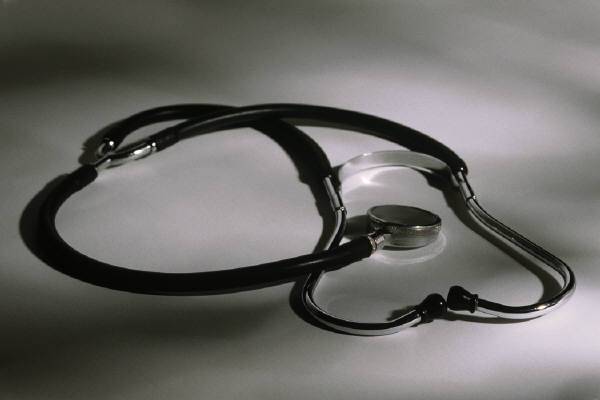 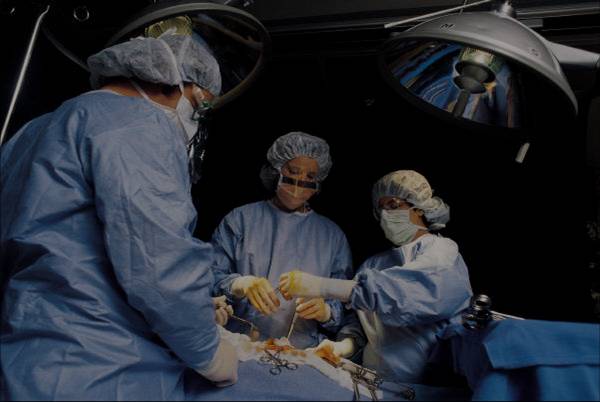 Click here to insert your Conclusions text. Type it in or copy and paste from your Word document or other source. 

To change the font style of this text box: Click on the border once to highlight the entire text box, then select a different font or font size that suits you. This text is in Minion Pro 24pt and is easily readable up to 3 feet away in a 24x48 poster, and up to 6 feet away in a 48x96 poster (file printed at 200%).
CONTACT
<your name>          
<your organization>
Email: 
Phone: 
Website:
Figure 1. Label in 20pt Minion Pro.
Figure 2. Label in 20pt Minion Pro.
REFERENCES
Click here to insert your References. Type it in or copy and paste from your Word document or other source.
Click on the border once to highlight and select a different font or font size that suits you. This text is in Minion Pro 22pt and is easily readable up to 3 feet away in a 24x48 poster, and up to 6 feet away in a 48x96 poster (file printed at 200%).
Chart 1. Label in 20pt Minion Pro.
Table 1. Label in 20pt Minion Pro.
Replace This Text With Your Title
Dr. Ima Sage1,2, Mr. Aldis Lamp, LT Able Seaman1,2
1University Affiliation, 2Department Affiliation, 3Department Affiliation
ABSTRACT
INTRODUCTION
DISCUSSION
RESULTS
Click here to insert your Abstract text. Type it in or copy and paste from your Word document or other source.

This text box will automatically re-size to your text.

To change the background color of this text box: Double-click near the edge to open the Format tool, select ‘Colors and Lines’, and change the fill color to whatever you like.

To change the font style of this text box: Click on the border once to highlight the entire text box, then select a different font or font size that suits you. This text is in Minion Pro 22pt and is easily readable up to 3 feet away in a 24x48 poster, and up to 6 feet away in a 48x96 poster (file printed at 200%).
Click here to insert your Introduction text. Type it in or copy and paste from your Word document or other source. Click once on the dashed border to highlight then drag the bottom edge up to fit. Or change the font size to fill the box. 

To have the box automatically re-size to your text: Double-click near the edge to open the Format tool, and select ‘Text Box’, then check “Resize AutoShape to Fit Text”.

To change the background color of this text box: Double-click near the edge to open the Format tool, select ‘Colors and Lines’, and change the fill color to whatever you like. 

The various elements and text boxes included in this template are examples of what we commonly see on posters of this kind. They are simply placeholders and you should feel free to add, delete, re-arrange, re-name, or re-size as best suits your needs.
Click here to insert your Results text. Type it in or copy and paste from your Word document or other source. Click once on the dashed border to highlight then drag the bottom edge up to fit. Or change the font size to fill the box. 

To have the box automatically re-size to your text: Double-click near the edge to open the Format tool, and select ‘Text Box’, then check “Resize AutoShape to Fit Text”.

To change the background color of this text box: Double-click near the edge to open the Format tool, select ‘Colors and Lines’, and change the fill color to whatever you like. 

To change the font style of this text box: Click on the border once to highlight the entire text box, then select a different font or font size that suits you. This text is in Minion Pro 24pt and is easily readable up to 3 feet away in a 24x48 poster, and up to 6 feet away in a 48x96 poster (file printed at 200%).
Click here to insert your Discussion text. Type it in or copy and paste from your Word document or other source. Click once on the dashed border to highlight then drag the bottom edge up to fit. Or change the font size to fill the box. 

To have the box automatically re-size to your text: Double-click near the edge to open the Format tool, and select ‘Text Box’, then check “Resize AutoShape to Fit Text”.

To change the background color of this text box: Double-click near the edge to open the Format tool, select ‘Colors and Lines’, and change the fill color to whatever you like. 

To change the font style of this text box: Click on the border once to highlight the entire text box, then select a different font or font size that suits you. This text is in Minion Pro 24pt and is easily readable up to 3 feet away in a 24x48 poster, and up to 6 feet away in a 48x96 poster (file printed at 200%).
METHODS AND MATERIALS
CONCLUSIONS
Click here to insert your Methods and Materials text. Type it in or copy and paste from your Word document or other source. Click once on the dashed border to highlight then drag the bottom edge up to fit. Or change the font size to fill the box. 

To have the box automatically re-size to your text: Double-click near the edge to open the Format tool, and select ‘Text Box’, then check “Resize AutoShape to Fit Text”.

To change the background color of this text box: Double-click near the edge to open the Format tool, select ‘Colors and Lines’, and change the fill color to whatever you like. 

To change the font style of this text box: Click on the border once to highlight the entire text box, then select a different font or font size that suits you. This text is in Minion Pro 24pt and is easily readable up to 3 feet away in a 24x48 poster, and up to 6 feet away in a 48x96 poster (file printed at 200%).
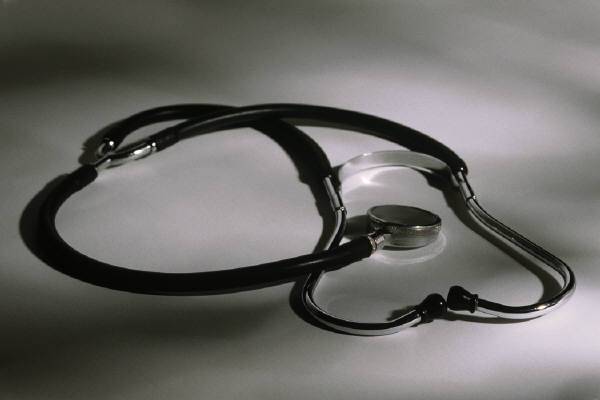 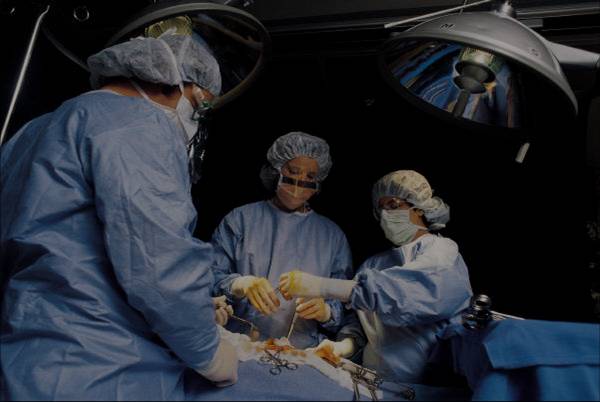 Click here to insert your Conclusions text. Type it in or copy and paste from your Word document or other source. 

To change the font style of this text box: Click on the border once to highlight the entire text box, then select a different font or font size that suits you. This text is in Minion Pro 24pt and is easily readable up to 3 feet away in a 24x48 poster, and up to 6 feet away in a 48x96 poster (file printed at 200%).
CONTACT
<your name>          
<your organization>
Email: 
Phone: 
Website:
Figure 1. Label in 20pt Minion Pro.
Figure 2. Label in 20pt Minion Pro.
REFERENCES
Click here to insert your References. Type it in or copy and paste from your Word document or other source.
Click on the border once to highlight and select a different font or font size that suits you. This text is in Minion Pro 22pt and is easily readable up to 3 feet away in a 24x48 poster, and up to 6 feet away in a 48x96 poster (file printed at 200%).
Chart 1. Label in 20pt Minion Pro.
Table 1. Label in 20pt Minion Pro.
Replace This Text With Your Title
Dr. Ima Sage1,2, Mr. Aldis Lamp, LT Able Seaman1,2
1University Affiliation, 2Department Affiliation, 3Department Affiliation
ABSTRACT
INTRODUCTION
DISCUSSION
RESULTS
Click here to insert your Abstract text. Type it in or copy and paste from your Word document or other source.

This text box will automatically re-size to your text.

To change the background color of this text box: Double-click near the edge to open the Format tool, select ‘Colors and Lines’, and change the fill color to whatever you like.

To change the font style of this text box: Click on the border once to highlight the entire text box, then select a different font or font size that suits you. This text is in Minion Pro 22pt and is easily readable up to 3 feet away in a 24x48 poster, and up to 6 feet away in a 48x96 poster (file printed at 200%).
Click here to insert your Introduction text. Type it in or copy and paste from your Word document or other source. Click once on the dashed border to highlight then drag the bottom edge up to fit. Or change the font size to fill the box. 

To have the box automatically re-size to your text: Double-click near the edge to open the Format tool, and select ‘Text Box’, then check “Resize AutoShape to Fit Text”.

To change the background color of this text box: Double-click near the edge to open the Format tool, select ‘Colors and Lines’, and change the fill color to whatever you like. 

The various elements and text boxes included in this template are examples of what we commonly see on posters of this kind. They are simply placeholders and you should feel free to add, delete, re-arrange, re-name, or re-size as best suits your needs.
Click here to insert your Results text. Type it in or copy and paste from your Word document or other source. Click once on the dashed border to highlight then drag the bottom edge up to fit. Or change the font size to fill the box. 

To have the box automatically re-size to your text: Double-click near the edge to open the Format tool, and select ‘Text Box’, then check “Resize AutoShape to Fit Text”.

To change the background color of this text box: Double-click near the edge to open the Format tool, select ‘Colors and Lines’, and change the fill color to whatever you like. 

To change the font style of this text box: Click on the border once to highlight the entire text box, then select a different font or font size that suits you. This text is in Minion Pro 24pt and is easily readable up to 3 feet away in a 24x48 poster, and up to 6 feet away in a 48x96 poster (file printed at 200%).
Click here to insert your Discussion text. Type it in or copy and paste from your Word document or other source. Click once on the dashed border to highlight then drag the bottom edge up to fit. Or change the font size to fill the box. 

To have the box automatically re-size to your text: Double-click near the edge to open the Format tool, and select ‘Text Box’, then check “Resize AutoShape to Fit Text”.

To change the background color of this text box: Double-click near the edge to open the Format tool, select ‘Colors and Lines’, and change the fill color to whatever you like. 

To change the font style of this text box: Click on the border once to highlight the entire text box, then select a different font or font size that suits you. This text is in Minion Pro 24pt and is easily readable up to 3 feet away in a 24x48 poster, and up to 6 feet away in a 48x96 poster (file printed at 200%).
METHODS AND MATERIALS
CONCLUSIONS
Click here to insert your Methods and Materials text. Type it in or copy and paste from your Word document or other source. Click once on the dashed border to highlight then drag the bottom edge up to fit. Or change the font size to fill the box. 

To have the box automatically re-size to your text: Double-click near the edge to open the Format tool, and select ‘Text Box’, then check “Resize AutoShape to Fit Text”.

To change the background color of this text box: Double-click near the edge to open the Format tool, select ‘Colors and Lines’, and change the fill color to whatever you like. 

To change the font style of this text box: Click on the border once to highlight the entire text box, then select a different font or font size that suits you. This text is in Minion Pro 24pt and is easily readable up to 3 feet away in a 24x48 poster, and up to 6 feet away in a 48x96 poster (file printed at 200%).
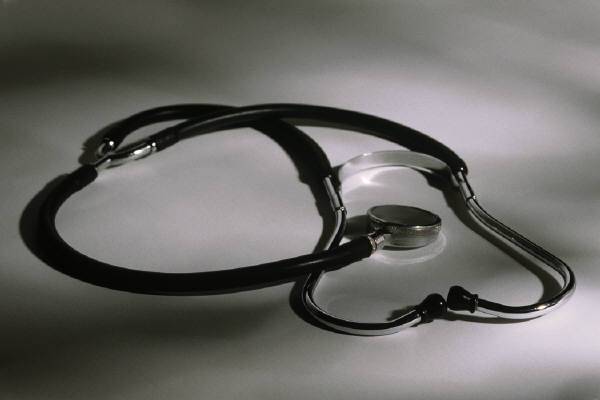 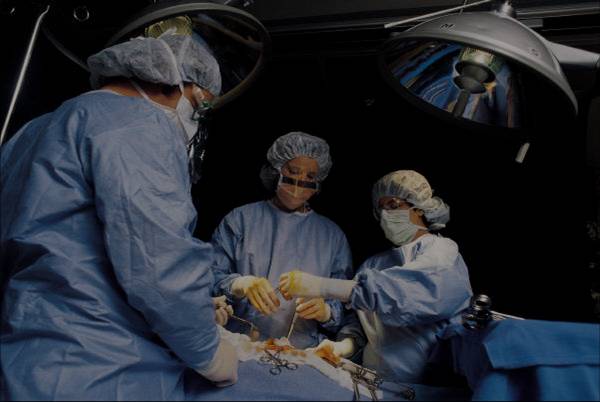 Click here to insert your Conclusions text. Type it in or copy and paste from your Word document or other source. 

To change the font style of this text box: Click on the border once to highlight the entire text box, then select a different font or font size that suits you. This text is in Minion Pro 24pt and is easily readable up to 3 feet away in a 24x48 poster, and up to 6 feet away in a 48x96 poster (file printed at 200%).
CONTACT
<your name>          
<your organization>
Email: 
Phone: 
Website:
Figure 1. Label in 20pt Minion Pro.
Figure 2. Label in 20pt Minion Pro.
REFERENCES
Click here to insert your References. Type it in or copy and paste from your Word document or other source.
Click on the border once to highlight and select a different font or font size that suits you. This text is in Minion Pro 22pt and is easily readable up to 3 feet away in a 24x48 poster, and up to 6 feet away in a 48x96 poster (file printed at 200%).
Chart 1. Label in 20pt Minion Pro.
Table 1. Label in 20pt Minion Pro.